Oncology Patient Navigator Training: 
The Fundamentals
What is Patient Navigation and What does a Navigator Do?
[Speaker Notes: Welcome to What is Patient Navigation and What does a Navigator Do? 
This lesson is part of the Oncology Patient Navigator Training: The Fundamentals course. 
My name is [TITLE] from [ORGANIZATION], and I will be your presenter for this lesson.]
Acknowledgments
This work was supported by Cooperative Agreement #NU58DP007539-01 from the Centers for Disease Control and Prevention. Its contents are solely the responsibility of the authors and do not necessarily represent the official views of the Centers for Disease Control and Prevention.

We would like to thank: 
The American Association for Cancer Research for giving us permission to use their video.
The American Public Health Association for giving us permission to use their video. 
Daniel Dawes for permission to use the Allegory of the Orchard Video
We would also like to thank the following for their assistance with content revision: 
Monica Dean, Academy of Oncology Nurse & Patient Navigators
Jess Quiring, Patient Navigation Advisors
Zarek Meana, Patient Navigation Advisors
Reesa Sherin, Association of Cancer Care Centers
[Speaker Notes: Before we begin, we would like to acknowledge the Centers for Disease Control and Prevention for supporting and funding this work. 
Its contents are solely the responsibility of the authors and do not necessarily represent the official views of the CDC.

We would also like to thank:
The American Association for Cancer Research for giving us permission to use their video.
The American Public Health Association for giving us permission to use their video. 
Daniel Dawes for permission to use the Allegory of the Orchard Video

Lastly, we would also like to recognize the following for their help with revising this training:
Monica Dean, Academy of Oncology Nurse & Patient Navigators
Jess Quiring, Patent Navigation Advisors
Zarek Mena, Patient Navigation Advisors
Risa Sherin, Association of Cancer Care Centers]
Learning Objectives
Describe political and social determinants of health and why these are relevant to patient navigation
Describe why certain populations continue to experience cancer health disparities 
Define what patient navigation is and what a patient navigator does
[Speaker Notes: After completing this lesson, you will be able to:

Describe political and social determinants of health and why these are relevant to patient navigation
Describe why certain populations continue to experience cancer health disparities, and 
Define what patient navigation is and what a patient navigator does

The material in this lesson has been broken down into 3 videos. Please join me in the next video where we will begin this lesson by learning about what social determinants of health are, and how they impact people.]
Allegory of the Orchard
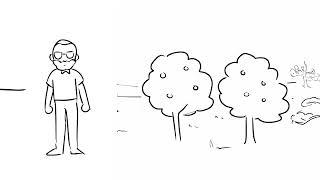 Source: Meharry School of Global Health (2023)
[Speaker Notes: We will begin this section of the lesson by exploring what social determinants of health are and how they influence health outcomes. 

To start, let’s consider a story that illustrates how navigation can play a role in promoting health equity on a broader scale. 

In the following video, Dr. Daniel Dawes discusses the concept of political determinants of health and their impact on communities.

Video link: https://www.youtube.com/watch?v=msVX3nbCaLA]
Patient Navigation: the Right Thing to Do
“Of all the forms of inequality, injustice in health is the most shocking and inhuman.”

-Dr. Martin Luther King, Jr.
Chicago, 1966
Source: King, M. L., Jr., 1966, March 25
[Speaker Notes: Let’s start with the most logical and straightforward reason why patient navigation is of value: As an evidence-based strategy to reduce historical health injustice, it is the right thing to do. This topic is also covered in another lesson titled the value of patient navigation. 

As stated by Dr. Martin Luther King, Jr. in 1966: “Of all the forms of inequality, injustice in health is the most shocking and inhuman.”]
Health Literacy
Personal health literacy is the degree to which individuals have the ability to find, understand, and use information and services to inform health-related decisions and actions for themselves and others.
Organizational health literacy is the degree to which organizations equitably enable individuals to find, understand, and use information and services to inform health-related decisions and actions for themselves and others.
Source: Centers for Disease Control and Prevention 2023
[Speaker Notes: [HEALTH LITERACY]: What is health literacy? The Centers for Disease Control and Prevention, provided an updated definition of health literacy in the August 2020 U.S. government’s Healthy People 2030 initiative. The update provides the following definitions:

Personal health literacy is the degree to which individuals have the ability to find, understand, and use information and services to inform health-related decisions and actions for themselves and others.
Organizational health literacy is the degree to which organizations equitably enable individuals to find, understand, and use information and services to inform health-related decisions and actions for themselves and others.
The new definitions emphasize people’s ability to use health information rather than just understand it. They focus on the ability to make “well-informed” decisions. They also acknowledge that organizations have a responsibility to address health literacy directly to advance health equity.
Health equity is the attainment of the highest level of health for all people.]
88% of adults
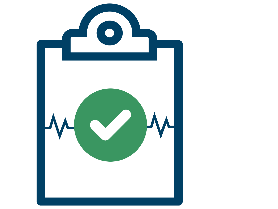 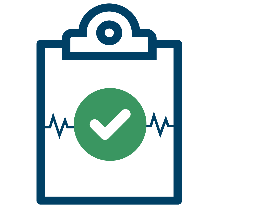 in the US have health literacy inadequate to navigate the healthcare system and promote their well-being
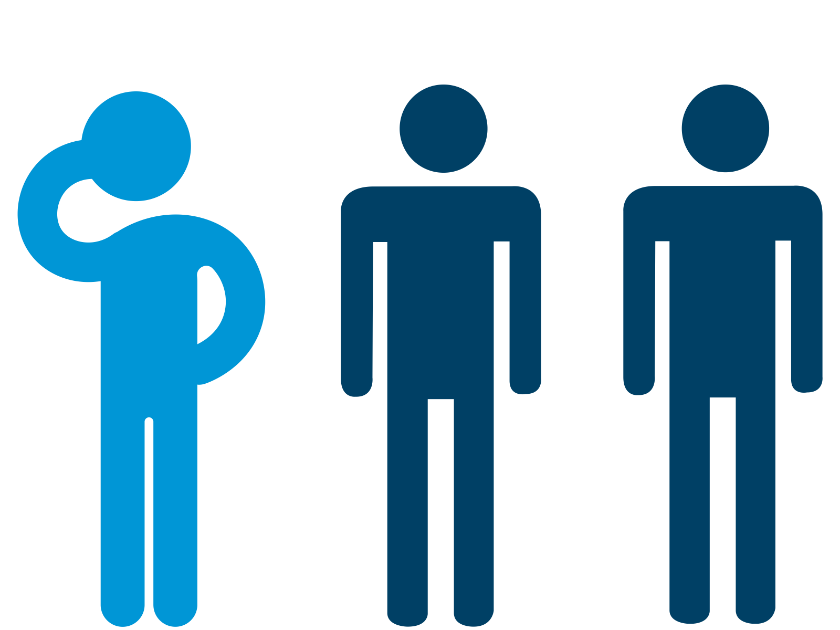 Source: Lopez, C., Kim, B., & Sacks, K  2022
[Speaker Notes: [88% OF ADULTS]: In a 2022 analysis, an estimated 88% of adults in the United States had challenges navigating healthcare due to limited health literacy. Low health literacy is frequently associated with other determinants like social and economic factors which reinforce health inequities.  Improving health literacy throughout a population advances health equity and needs to be a priority of public health policy.]
LOW HEALTH LITERACYis linked to…
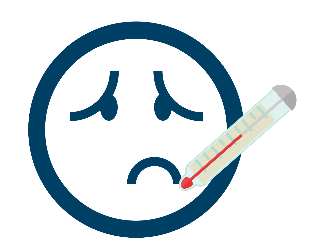 Lower use of PREVENTIVE CARE
Less adherence to 
TREATMENT
More
HOSPITAL
STAYS
Higher 
MORTALITY RATES
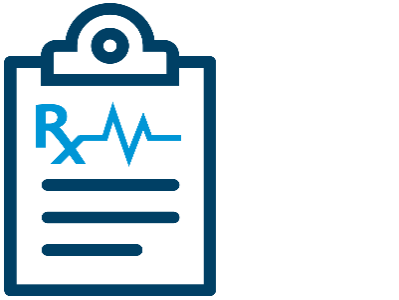 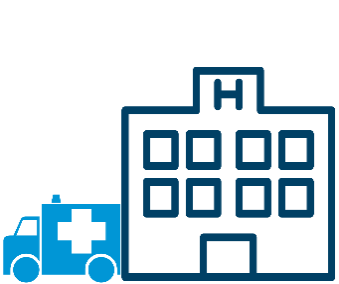 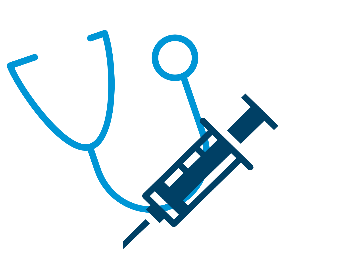 Souce: Berkman, N.D., Sheridan, S.L., Donahue, K.E., Halpern, D.J., & Crotty, K., 2011
[Speaker Notes: [LOW HEALTH LITERACY]: The consequences of low health literacy are linked to lower use of preventive care, less adherence to treatment, more hospital stays, and higher mortality. All of these consequences are costly to health care systems for a wide variety of reasons.]
Cancer Care is Complex
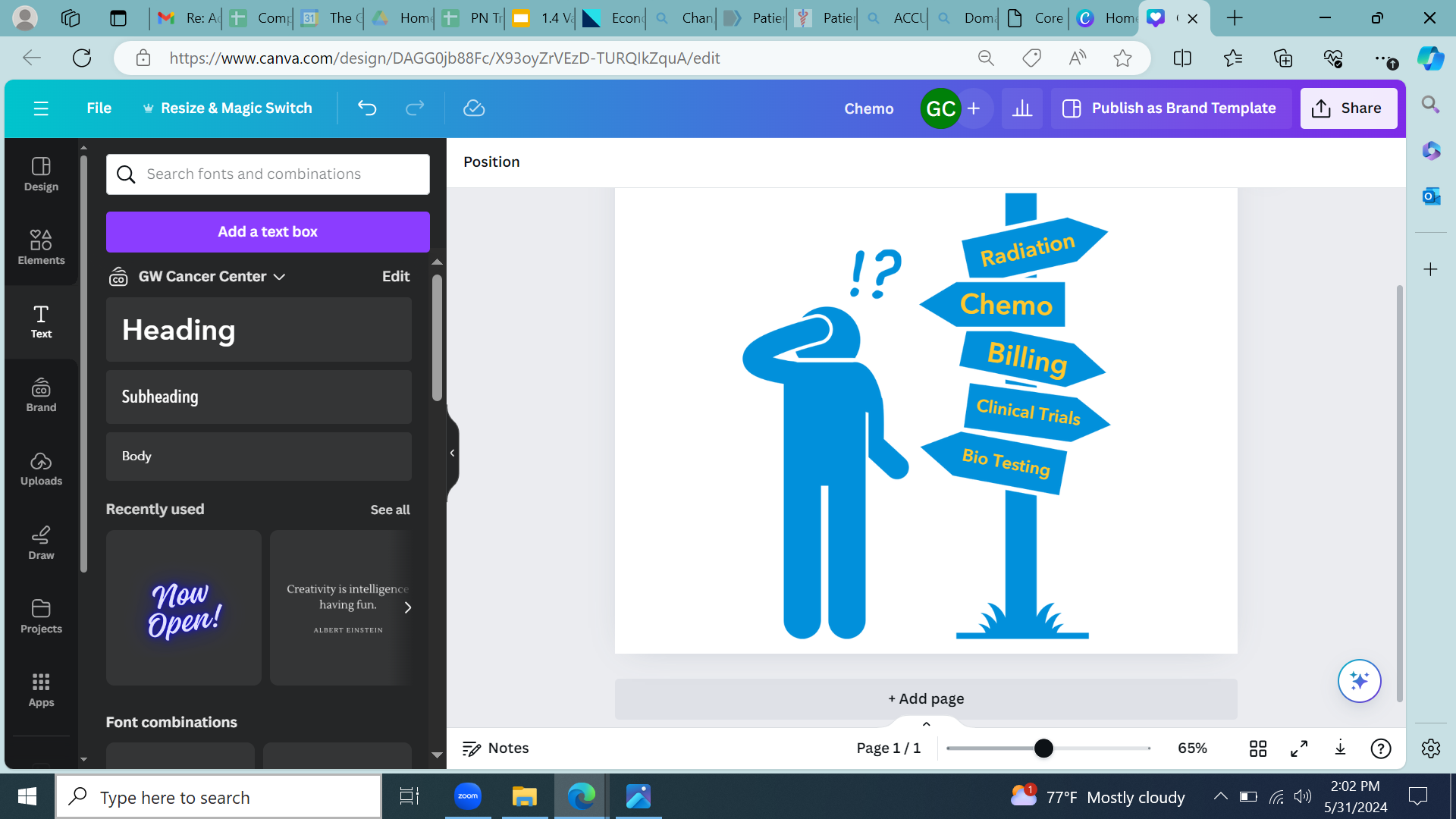 Cancer treatment ImprovementsComplex careIncreasing costDisparities
Barriers
+
OverwhelmConfusionDiminished health outcomes
Source: Chan, R. J., et al. 2023
[Speaker Notes: [CANCER CARE IS COMPLEX]: While low health literacy results in poorer health outcomes generally, the complexity of cancer care amplifies the challenges patients face in understanding and acting on information to optimize their health and wellbeing. 

Cancer treatments are complex with multiple steps for screening, diagnosing, initiating treatment, surgery and managing cancer symptoms - especially with multimodal treatment regimens and the option of clinical trials.

Navigating the healthcare system for anyone, regardless of age or education level can be extremely challenging. As a person with cancer or an informal caregiver - especially for those facing multiple barriers to accessing health care - it can be an overwhelming experience.]
Navigation Support across the Cancer Continuum
Cancer Care Continuum
Prevention
Detection
Survivorship
End-of-Life Care
Treatment
Diagnosis
Assess language & literacy; check for understanding
Help prioritize pt questions
Educate on team roles
Support adherence to tx plan
Support self-advocacy & shared decision-making
Help with financial assistance
Educate re: importance of longitudinal follow up care
Provide reading-level, culturally appropriate evidence-based information on cancer survivorship
Serve as liaison for patient & survivorship clinicians
Educate re: difference between palliative care and hospice
Support advance care directive completion
Educate re: health care system protocols
Ensure coverage of dx procedures
Check patient understanding of next steps
Educate re: cancer screening guidelines: age, intervals, risk
Help patients access insurance & screening programs
Promote healthy behaviors within specific communities in a culturally-affirming way
Source: Pratt-Chapman, M.L., Willis A., & Masselink L. 2015
[Speaker Notes: [NAVIGATING SUPPORT ACROSS THE CANCER CONTINUUM]: Patient navigation can support patients through the cancer care continuum by offering tailored assistance and education at each stage of the journey. Let's explore the areas where patient navigation plays an important role:
Prevention:
Promoting healthy behaviors within specific communities in a culturally-affirming way
Detection:
Educating people about cancer screening guidelines, including age, intervals, and risk factors
Helping people access insurance and screening programs
Diagnosis:
Providing education on healthcare system protocols to help people understand the steps involved
Facilitating coverage of diagnostic procedures
Checking patient understanding of next steps
Treatment:
Assessing language and literacy to help patients comprehend their treatment plans
Helping prioritize questions
Educating on team roles and how each team member supports their care
Supporting adherence to treatment plans
Supporting self-advocacy and shared decision-making.
Assisting with financial aid and resources
Survivorship:
Educating about the importance of follow-up care
Providing reading-level, culturally appropriate, evidence-based information on cancer survivorship
Serving as a liaison for patients and survivorship clinicians
End-of-Life Care:
Educating on the difference between palliative care and hospice
Supporting the completion of advance care directives
Patient navigators have an important role in assisting patients to receive support and information they need at every stage of their cancer care journey.]
Social Determinants of Health
BORN

LIVE

LEARN 

WORK

PLAY 

WORSHIP 

AGE
Health

Functioning

Quality of Life
Source: Office of Disease Prevention and Health Promotion (n.d.)
[Speaker Notes: You may often hear references to the social determinants of health. 

According to the U.S. Department of Health and Human Services, 'Social determinants of health are conditions in the environments in which people are born, live, learn, work, play, worship, and age that affect a wide range of health, functioning, and quality-of-life outcomes and risks.' 

As highlighted in the video at the beginning of this lesson, the circumstances and environments surrounding us, the resources we can access, and the support systems available to us significantly shape our lives. 

Both social and political determinants of health contribute to and sustain health disparities. 

For patient navigators, understanding the impact of these determinants is important in recognizing the diverse challenges that people face beyond the clinical setting.]
Social Determinants of Health
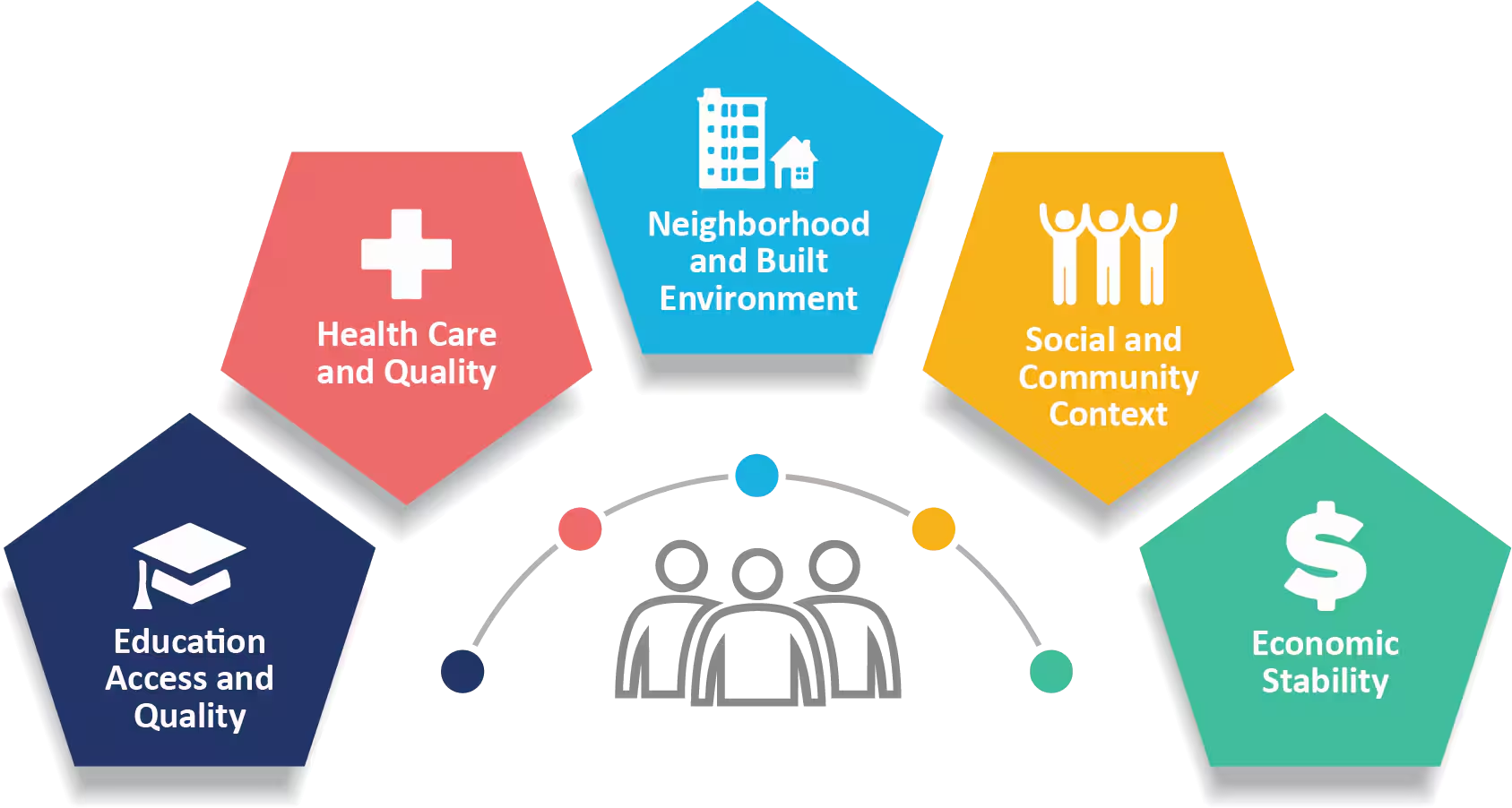 Proximity, transportation, accessibility
Source: Centers For Disease Control and Prevention n.d., Center for Population Health 2022
[Speaker Notes: To better understand how these factors impact cancer care and health, let's explore five major social determinants of health. These are not all the ways that our contexts influence our health, but these are some of the primary influences on our health:

Degree of educational attainment is related to early childhood education and development, literacy, facility in the language that most teachers use in the classroom - in the U.S., this is primarily English. Degree of education includes high school graduation, attainment of a General Education Development (GED) diplomas, and enrollment in higher education, like college and university. 
Access to quality health care, including access to a regular source of primary care, and health literacy strongly affect a person’s health and health care.
Neighborhood and built environment is related to access to healthy foods, quality of housing, crime and violence and environmental conditions
Social and community context is affected by the degree of social cohesion a person experiences. Social cohesion means the strength of relationships in someone’s life. Social and community context is also comprised of civic participation; perceptions and experiences of discrimination and privilege, and history of incarceration or institutionalization
Economic Stability is influenced by poverty and stability of employment as well as type of employment, benefits, and conditions of employment. Food security and housing stability rely on economic stability.

Proximity of services and transportation to services also affects accessibility. This is because being close enough to a service or social benefit or reliable transportation to that social benefit - such as ability to reach school, a job, a doctor, or emergency care - are fundamental to being able to benefit from that service. In other words, not only do educational services, opportunities for employment, and opportunities for social engagement need to be available; people need to be able to physically get to those services to benefit from them. If someone is not within walking distance or is unable to walk and has no reliable transportation, they will also have challenges getting to a grocery store, a library, a pharmacy and any number of other services that directly affect their health and wellbeing.

By understanding a person’s social and political circumstances, navigators can better address barriers to care that directly affect the health and wellbeing of that person.]
Social Determinants of Health
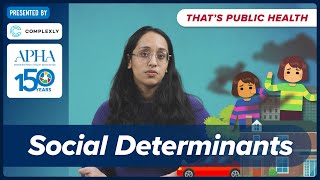 Click here to watch the video
Source: American Public Health Association, 2021
[Speaker Notes: Here’s a brief video from the American Public Health Association to learn more about the social determinants of health and understand how those barriers may interfere in a person’s health. 

As mentioned in the video, our health is affected by many issues that can work together to be more challenging. It is important that these issues are taken into consideration by the health care team.]
Medically Underserved Populations
Underinsured or uninsured
Low levels of education
Rural and inner-city
People experiencing homelessness
LGBTQIA+
Latino/Latina/Latine
Rural and inner-city
African American/Black
Unemployed
Low socioeconomic status (SES)
Refugees
Native American
Sources: Winkfield et al. (2021), Department of Health and Human Services n.d.
[Speaker Notes: You might encounter the term underserved or medically underserved population. Medically underserved populations face significant barriers to accessing healthcare, which are influenced by social and political determinants of health previously discussed. 

Medically underserved populations include people who are:
underinsured or uninsured, including young adults and postsecondary graduating students who do not have coverage options through a parent's plan, a student plan, or an employer plan as well as Medicaid-eligible consumers who are not enrolled in coverage despite being eligible for Medicaid
people with lower levels of education
people with limited English proficiency (LEP)
rural and inner-city populations
people who are unemployed
people with lower socioeconomic status
new mothers and women with children
people with disabilities
racial and ethnic minorities in the U.S., including Black, African immigrant, American Indian and Alaska Native, and Hispanic/ Latino populations
refugees, and 
lesbian, gay, bisexual, transgender, and queer populations also experience challenges in healthcare that others may not experience due to the impact of societal stigma.]
Cancer Health Disparities
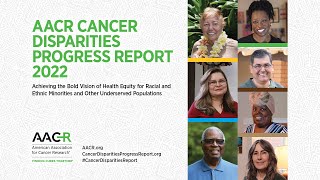 Click here to watch the video
Source: American Association for Cancer Research, 2022
[Speaker Notes: Let’s take a moment to review this video from the American Association for Cancer Research on health disparities and what needs to happen to address disparities.]
Factors that Contribute to Cancer Health Disparities
Lack of adequate medical coverage
Barriers to early detection and screening
Unequal access to improvements in treatment
Socioeconomic status
Bias and stigma
Source: National Cancer Institute, 2024
[Speaker Notes: As noted in the video you just watched, factors that may contribute to cancer health disparities include financial constraints, psychological challenges, invisibility in the health care system, and logistical challenges.

Related challenges include:
Lack of Medical Coverage: Many people either lack health insurance altogether or have insurance that doesn’t cover necessary treatments.
Barriers to Early Detection and Screening: High costs and low health literacy can prevent early diagnosis and timely intervention.
Unequal Access to Advanced Treatments: Not everyone has access to the latest and most effective treatments due to disparities in healthcare availability.
Socioeconomic Status: Factors such as income, education level, and occupation significantly impact a person’s ability to access quality healthcare.
Healthcare Bias and Social Stigma: Discrimination and bias within the healthcare system, as well as societal stigmas, can further hinder equitable treatment and care.
These challenges collectively impede access to equitable healthcare for many individuals.]
Health Equity
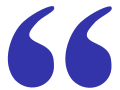 Equity is the absence of unfair, avoidable or remediable differences among groups of people, whether those groups are defined socially, economically, demographically, or geographically or by other dimensions of inequality (e.g. sex, gender, ethnicity, disability, or sexual orientation).
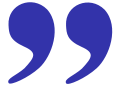 Source: World Health Organization, n.d.
[Speaker Notes: The opposite of health disparities is the achievement of health equity.

Health equity is defined by the World Health Organization as “the absence of unfair, avoidable, or remediable differences among groups of people, whether those groups are defined socially, economically, demographically, or geographically, or by other dimensions of inequality such as sex, gender, ethnicity, disability, or sexual orientation.”

Patient navigators are essential in helping to achieve health equity. 

[TRANSITION TO NEXT VIDEO]: In this section, we have covered the social determinants of health and cancer health disparities. Join me in the next video where we will dive into what patient navigation is, some key milestones and models of patient navigation.]
History of Patient Navigation
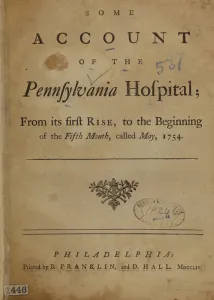 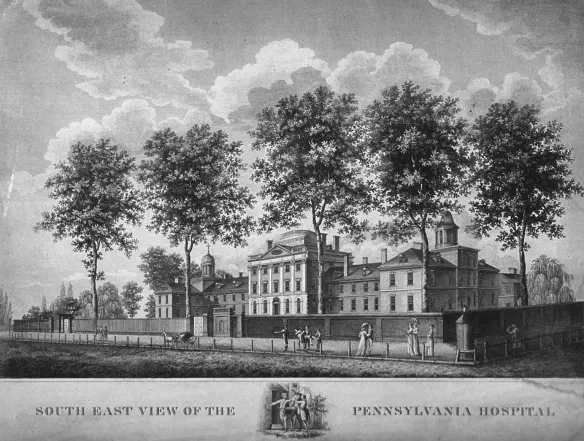 Sources: Tang & Ghali (2021), Fobair et al. (2009), Fiani et al. (2022), North (2013)
[Speaker Notes: In the prior section of this lesson, we’ve discussed social determinants of health which contribute to cancer health disparities. In order to reduce these disparities, let's turn our attention to this next topic to uncover what patient navigation is and how patient navigators contribute to health equity. Before we define patient navigation, let’s learn about its formation.

Some of the earliest hospitals in the country were established in Philadelphia, New York, Boston, and Baltimore. Pictured here is the Pennsylvania Hospital established in 1751. 

In the early 1800’s, social assistance programs in London inspired the development of similar programs in the United States to meet the growing need for organized health care to treat infectious diseases. From 1898 to 1918, the American Hospital Association grew from eight to over 1,000 members. Then in 10 year period between 1905 and 1915 social workers were hired in more than 100 hospitals throughout America.]
History of Patient Navigation
Vestibulum congue
Social Worker
social worker
noun
: a person with various professional activities or methods concretely concerned with providing social services and especially with the investigation, treatment, and material aid of the economically, physically, mentally, or socially disadvantaged
nurse
noun
: a person who cares for the sick or infirm
specifically : a licensed health-care professional who practices independently or is supervised by a physician, surgeon, or dentist and who is skilled in promoting and maintaining health
Navigation
Nurse
Case Manager
case manager
noun
: a person (as a social worker or nurse) who assists in the planning, coordination, monitoring, and evaluation of medical services for a patient with emphasis on quality of care, continuity of services, and cost-effectiveness
Source: Merriam-Webster, n.d., Tang & Ghali (2021)
[Speaker Notes: Oncology social work evolved as a specialty within medical social work. Pioneers in medical social work developed professional roles similar to those of today’s oncology social workers, working alongside physicians and nurses in hospitals and clinic settings. Long before the term patient navigation was coined, many of the functions of navigators were being performed by case managers, nurses and social workers. The emergence of patient navigation as its own field allows these health care professionals to focus on their skilled expertise while navigators focus on addressing logistical and practical barriers to care.]
The First Patient Navigation Program
Source: Freeman & Rodriguez (2011).
[Speaker Notes: With this rich backdrop of care coordination in oncology practice, a new role was distinguished by Dr. Harold Freeman to specifically address nonclinical barriers to care for patients. The first patient navigation program was initiated in 1990 by Dr. Harold P. Freeman in Harlem, New York. Dr. Freeman, a surgeon, observed persistently worse outcomes for the African American women he treated for breast cancer. He noted that half of these people lacked insurance during their initial visit, and their 5-year survival rate was only 39%. Alarmingly, nearly half presented with stage 3 or 4 disease.
Dr. Freeman recognized that his patients fared much worse compared to national averages, often seeking care only after their cancer had significantly advanced. To address the health disparities among his patients, Dr. Freeman implemented two key initiatives. First, he offered free and low-cost exams and mammograms. Second, he hired patient navigators to help address barriers to timely care. He noticed a number of obstacles that delayed patient care: financial barriers such as lack of health insurance, communication and information barriers, complexities within the medical system, and emotional barriers like fear and distrust.
As a result of these efforts, the 5-year survival rate for his patients increased dramatically from 39% to 70%. Additionally, the percentage of patients presenting with late-stage disease decreased to about 20%.
These initiatives led to substantial improvements for patients who had previously faced significant health disparities.]
Patient Navigation
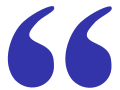 …providing individualized help to the patient (and caregiver, if applicable) to identify appropriate practitioners and providers for care needs and support, and access necessary care timely, especially when the landscape is complex and delaying care can be deadly.
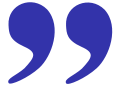 Source: Centers for Medicare & Medicaid Services, 2023
[Speaker Notes: Patient navigation, as defined by the Centers for Medicare & Medicaid Services, in the context of healthcare refers to providing individualized help to the patient (and caregiver, if applicable) to identify appropriate practitioners and providers for care needs and support, and access necessary care timely, especially when the landscape is complex and delaying care can be deadly. 

Patient navigation is an evidence-based strategy to address health disparities by providing personalized assistance to people with cancer, survivors, and their families and began as a way to address barriers to care among those having trouble attaining basic, standard of care. Barriers can include lack of reliable transportation, low health literacy, difficulty communicating with healthcare providers, and financial constraints. Patient navigators play an important role in addressing these challenges.

The Key Aspects of Patient Navigation are:
Addressing Barriers: Patient navigators help people overcome obstacles that make accessing care difficult. For instance, they can arrange transportation to treatment appointments, explain medical information in understandable terms, facilitate communication between patients and healthcare teams, and find financial assistance programs. 
Individualized Assistance: A core function of patient navigators is to assess each person's unique needs and preferences. They develop personalized plans to help people overcome barriers, ensuring that the support provided is tailored to each individual's circumstances.
Note that there are limits to what a navigator can do, so while navigators can address barriers to care, not all barriers can be removed for every person. We will learn about addressing barriers to care in another lesson.]
Role Definitions
Community Health Worker
Professional Navigator
Social Worker
Oncology Navigation
Oncology Patient Navigator
Clinical Navigator/Oncology Nurse Navigator
Clinical Navigator/Oncology Social Worker
Source: Professional Oncology Navigation Task Force et al., 2022, Community Health Worker Core Consensus Project, 2022, National Association of Social Workers, n.d.,  Willis et al., 2013
[Speaker Notes: There are different roles within and outside the healthcare system that perform navigating functions. Though they may fall under the umbrella term of “navigator,” confusion exists about their unique roles and responsibilities. Community health workers (CHWs), patient navigators, and social workers, all may have overlapping yet distinct roles and responsibilities.

A Community Health Worker is a frontline public health worker who is a trusted member of and/or has an unusually close understanding of the community served. This trusting relationship enables the worker to serve as a liaison, link, or intermediary between health, social services and the community to facilitate access to services and improve the quality and cultural appropriateness of service delivery. A community health worker also builds individual and community capacity by increasing health knowledge and self-sufficiency through a range of activities such as outreach, community education, informal counseling, social support and advocacy.

A Professional Navigator is a trained individual who is employed and paid by a healthcare-, advocacy-, and/or community-based organization to fill the role of a navigator. Positions that fall under the professional navigator category include oncology patient navigators and clinical navigators. Clinical navigators are comprise of oncology nurse navigators and oncology social work navigators. The Oncology Navigator roles we focus on in this training fall under this category.

A Social Worker is a person with various professional activities or methods concretely concerned with providing social services and especially with the investigation, treatment, and material aid of the economically, physically, mentally, or socially disadvantaged.]
Role Definitions
Oncology Navigation
Oncology Patient Navigator
Clinical Navigator/Oncology Nurse Navigator
Clinical Navigator/Oncology Social Work Navigator
Source: Professional Oncology Navigation Task Force et al., 2022, Community Health Worker Core Consensus Project, 2022, National Association of Social Workers, n.d.Willis et al., 2013
[Speaker Notes: To help clarify the different roles in oncology, in 2022 the Professional Oncology Navigation Task Force issued standards of oncology navigator professional practice, you may hear these referred to as PONT standards. The standards intend to provide benchmarks for healthcare employers and information for policy and decision makers. The standards provide guidance for application to professional practice.

Definitions of various navigation roles according to these standards fall under the umbrella of professional navigator.  Again a Professional Navigator is a trained individual who is employed and paid by a healthcare-, advocacy-, and/or community-based organization to fill the role of oncology navigator. Positions that fall under the professional navigator category include oncology patient navigators and clinical navigators. Clinical navigators comprise oncology nurse navigators and oncology social work navigators.

According to the PONT standards, Oncology Navigation is defined as individualized assistance offered to patients, families, and caregivers to help overcome healthcare system barriers and facilitate timely access to quality health and psychosocial care from pre diagnosis through all phases of the cancer experience.

An Oncology Patient Navigator is a a professional who provides individualized assistance to people with cancer and families affected by cancer to improve access to healthcare services. A patient navigator may work within the healthcare system at the point of screening, diagnosis, treatment, or survivorship or across the cancer care spectrum or outside the healthcare system at a community-based organization or as a freelance patient navigator. A patient navigator may be employed by a clinic or a community-based organization and work throughout the community, crossing the clinic threshold to continue to provide a consistent person of contact and support within the healthcare system. A patient navigator does not have or use clinical training.

A Clinical Navigator/Oncology Nurse Navigator  is a professional registered nurse with oncology-specific clinical knowledge who offers individual assistance to people with cancer, families, and caregivers to help overcome healthcare system barriers. Using the nursing process, an oncology nurse navigator provides education and resources to facilitate informed decision-making and timely access to quality health and psychosocial care throughout all phases of the cancer continuum.

A Clinical Navigator/Oncology Social Work Navigator is a professional social worker with a master’s degree in social work and a clinical license (or equivalent as defined by state laws) with oncology-specific and clinical psychosocial knowledge who offers individual assistance to people with cancer, families, and caregivers to help overcome healthcare system barriers. Using the social work process, an oncology social worker provides education and resources to facilitate informed decision-making and timely access to quality health and psychosocial care throughout all phases of the cancer continuum.

Let’s dive deeper into how their roles compare.







To help clarify the different roles in oncology, in 2022 the Professional Oncology Navigation Task Force issued standards of oncology navigator professional practice, you may hear these referred to as PONT standards. The standards intend to provide benchmarks for healthcare employers and information for policy and decision makers. The standards provide guidance for application to professional practice. 

Definitions of various navigation roles according to these standards fall under the umbrella of professional navigator.  Again a Professional Navigator is a trained individual who is employed and paid by a healthcare-, advocacy-, and/or community-based organization to fill the role of oncology navigator. Positions that fall under the professional navigator category include oncology patient navigators and clinical navigators. Clinical navigators comprise oncology nurse navigators and oncology social work navigators.

According to the PONT standards, Oncology Navigation is defined as individualized assistance offered to patients, families, and caregivers to help overcome healthcare system barriers and facilitate timely access to quality health and psychosocial care from pre diagnosis through all phases of the cancer experience.

An Oncology Patient Navigator is a a professional who provides individualized assistance to people with cancer and families affected by cancer to improve access to healthcare services. A patient navigator may work within the healthcare system at the point of screening, diagnosis, treatment, or survivorship or across the cancer care spectrum or outside the healthcare system at a community-based organization or as a freelance patient navigator. A patient navigator may be employed by a clinic or a community-based organization and work throughout the community, crossing the clinic threshold to continue to provide a consistent person of contact and support within the healthcare system. A patient navigator does not have or use clinical training.

A Clinical Navigator/Oncology Nurse Navigator  is a professional registered nurse with oncology-specific clinical knowledge who offers individual assistance to people with cancer, families, and caregivers to help overcome healthcare system barriers. Using the nursing process, an oncology nurse navigator provides education and resources to facilitate informed decision-making and timely access to quality health and psychosocial care throughout all phases of the cancer continuum.

A Clinical Navigator/Oncology Social Work Navigator is a professional social worker with a master’s degree in social work and a clinical license (or equivalent as defined by state laws) with oncology-specific and clinical psychosocial knowledge who offers individual assistance to people with cancer, families, and caregivers to help overcome healthcare system barriers. Using the social work process, an oncology social worker provides education and resources to facilitate informed decision-making and timely access to quality health and psychosocial care throughout all phases of the cancer continuum.

Another definition we want to include here is the National Association of Social Workers definition of the Oncology Social Worker. (OSW) 
According to NASW, Oncology Social Workers are healthcare professionals who specialize in working with patients and families affected by cancer. They provide emotional support, practical assistance and information to help patients navigate the healthcare system, make informed decisions about their care and cope with the emotional and psychological effects of cancer. OSWs work closely with other members of the healthcare team and collaborate to ensure patients receive comprehensive and coordinated care. They may work in a variety of settings such as hospitals, clinics, hospices and private practices, and with patients at any stage of the cancer journey.

Let’s dive deeper into how their roles compare.

https://careers.naswwi.org/career/oncology-social-worker]
Professional Training and Knowledge
Source: Professional Oncology Navigation Task Force et al., 2022, Community Health Worker Core Consensus Project, 2022, Willis et al., 2013
[Speaker Notes: Specific scope of practice of navigating professionals should be based on their education, training, lived experience, and context. Here is an example of how an oncology patient navigator role differs from that of licensed professionals such as an oncology nurse navigator or oncology social work navigator who is performing navigating functions.

Of course, depending on whether there are patient navigators AND nurse navigators AND social workers on a particular team, Nurse Navigators and Social Work Navigators may take on patient navigator roles that don’t require a clinical license.]
Screening and Treatment
Source: Professional Oncology Navigation Task Force et al., 2022, Community Health Worker Core Consensus Project, 2022, Willis et al., 2013
[Speaker Notes: The core function that all navigators have in common is addressing barriers to care to reduce health disparities. Barriers to care and/or health disparities refers to identifying and addressing barriers to care and reducing health disparities as defined by age, disability, education, ethnicity, gender, sexual identification, geographic location, income, or race and populations that often bear a greater burden of disease than the general population. 

Community health workers might address barriers to access in the healthcare system and focus on reducing health disparities in general.

Patient navigators address structural, cultural, social, emotional, and administrative barriers to care. They focus on reducing health disparities for people who are medically underserved and help them get timely access to care across the continuum.

Nurse Navigators and Social Workers are uniquely positioned to address clinical and service delivery barriers to care.]
Assessment
Source: Professional Oncology Navigation Task Force et al., 2022, Community Health Worker Core Consensus Project, 2022, Willis et al., 2013
[Speaker Notes: All roles of a professional oncology navigator perform assessments for patients, most likely in the form of a distress screening. 
Again, depending on whether there is a team in place for navigation or just one person, 
nurse navigators and social workers may perform functions of patient navigators, 
but oncology patient navigators that are not licensed as a nurse should never directly address a clinical need - that should be elevated to nurse triage. 
Within assessing patients, oncology patient navigators are who are not licensed as social workers should never provide counseling - that should be elevated to a mental health professional.]
Survivorship and Transitional Care
Source: Professional Oncology Navigation Task Force et al., 2022, Community Health Worker Core Consensus Project, 2022, Willis et al., 2013
[Speaker Notes: Survivorship and transition into end of life can shares many similarities across these roles, with the biggest difference being in the support of psychosocial services to patients from navigators vs the provision of psychosocial services to patients which can only be done by appropriately licensed clinical oncology social work navigators.]
Type of Organization
Number of Navigators
Continuum of Care
Cancer Type
Patient Type
Models of Patient Navigation Programs
Cancer program
Community organization
Hybrid
One
More than one
Across continuum of care
Points in continuum of care
Screening
Treatment
Survivorship 
Recurrence
End of Life
One/a few
Many/any type
All patients
High-need patients (underserved patients)
Source: Professional Oncology Navigation Task Force et al., 2022, Community Health Worker Core Consensus Project, 2022, Willis et al., 2013
[Speaker Notes: While navigation is most often delivered by a navigator, an actual person, some also describe navigation as a process rather than a person. Different healthcare settings incorporate navigation in various ways. This is why patient navigation programs can vary widely across different organizations and can differ based on several factors such as the employing organization, the number of navigators, the point in the continuum of care they focus on, the type of cancer, and the type of patient served.
Types of Organizations: Many patient navigators work within cancer programs at hospitals or clinics, while others are part of community-based organizations. Some navigators work in hybrid roles, providing resources from their parent organization while operating within a cancer care setting.

Number of Navigators: The structure of navigation programs can also differ in terms of the number of navigators. Some programs may have a single navigator, while others may employ multiple navigators to handle different aspects care.

Continuum of Care: Patient navigation programs can focus on different points in the continuum of care. Some navigators follow patients across the entire continuum, from screening to treatment and beyond, ensuring consistent support. Others may specialize in specific stages, such as screening or treatment, and may either transition someone to another navigator or provide focused assistance at that particular stage.

Cancer Types and Patient Focus: Navigation programs may cater to people with specific types of cancer or any type of cancer. Additionally, some programs are designed to serve all people, while others focus on high-need or underserved groups of people, such as LGBTQ+ individuals, high-risk groups, and BIPOC (Black, Indigenous, and People of Color) communities.

Patient navigators are essential in bridging gaps in care and addressing the social determinants of health that contribute to cancer disparities. By providing individualized support, ensuring timely access to care, and advocating for necessary resources, patient navigators help move us towards a more equitable healthcare system. In the next section, we’ll discuss the types of things navigators do.]
Navigation Support across the Cancer Continuum
Cancer Care Continuum
Survivorship
Prevention
Detection
End-of-Life Care
Treatment
Diagnosis
Promote healthy behaviors within specific communities in a culturally-affirming way
Assess language & literacy
Check for understanding

Help prioritize patient questionsEducate on team rolesSupport adherence to treatment plan
Support self-advocacy 

Support shared decision-makingHelp with financial assistance
Educate re: cancer screening guidelines: age, intervals, risk

Help patients access insurance & screening programs
Educate re: importance of longitudinal follow up care with survivorship clinicians or clinicsProvide reading-level, culturally appropriate evidence-based information on cancer survivorship

Serve as liaison for patient & survivorship clinicians
Educate re: health care system protocols

Optimize coverage of procedures

Check patient understanding of next steps
Educate re: difference between palliative care and hospice

Coordinate referrals to palliative and/or hospice care

Support advance care directive completion
Source: Pratt-Chapman,et al., (2015)
[Speaker Notes: Patient navigation can support people through the cancer care continuum by offering tailored assistance and education at each stage of the journey. Let's explore major areas where patient navigation plays an important role:
Prevention:
Promoting healthy behaviors within specific communities in a culturally-affirming way.
Detection:
Educating people about cancer screening guidelines, including age, intervals, and risk factors.
Helping people access insurance and screening programs.
Diagnosis:
Providing education on healthcare system protocols to help people understand the steps involved.
Facilitating coverage of diagnostic procedures.
Checking understanding of next steps.
Treatment:
Assessing language and literacy to help people with cancer comprehend their treatment plans.
Helping prioritize a person’s questions.
Educating on team roles and how each team member supports their care.
Supporting adherence to treatment plans.
Supporting self-advocacy and shared decision-making.
Assisting with financial aid and resources.
Survivorship:
Educating about the importance of longitudinal follow-up care with survivorship clinicians or clinics. 
Providing reading-level, culturally appropriate, evidence-based information on cancer survivorship.
Serving as a liaison for a person with cancer and survivorship clinicians.
End-of-Life Care:
Educating on the difference between palliative care and hospice.
Supporting the completion of advance care directives.
Patient navigators are essential in ensuring people with cancer receive the support and information they need at every stage of their cancer care journey. 
In this section, we discussed the history of patient navigation and the key aspects of the patient navigation role. In the last section of this lesson, we will cover the tasks of the patient navigator and go through a few case studies that a navigator might encounter.]
Categories of Navigator Tasks
Navigating
Facilitating 
Researching Resources
Maintaining Systems
Documenting and Receiving Information
Source: Valverde, 2018
[Speaker Notes: Another way of thinking about the duties of a navigator is to think about what actions can help people, or “tasks”, and what ways to interact with others to eventually complete those, or how to “network”. Navigator tasks can be categorized as navigating, facilitating, researching resources, maintaining systems, documenting activities, and receiving information. In another lesson we will review the different standards and levels of patient navigators.]
Navigator Tasks
COACHING
EXPLANATION
ACTIVE LISTENING
ASKING QUESTIONS
Source: Valverde, 2018
[Speaker Notes: Navigating tasks are those that specifically involve identifying and addressing barriers with someone with cancer. Such tasks may include explaining, like explaining health insurance. Asking questions, such as “what barriers make it difficult to attend appointments or adhere to the treatment plan?” Navigators engage in active listening. This means to listen attentively to the person as they discuss their fears or goals. Finally, navigators coach them to be involved in their treatment and decision making. A form of coaching is to discuss questions with someone to help them prepare for appointments.]
Finding Patients
Facilitating Tasks
Coordinating Team Communication
Integration of Information
Collaboration
Source: Valverde, 2018
[Speaker Notes: The next category of tasks, facilitating tasks, encompass activities completed for the patient. These include:
 
Finding people who need navigation to follow up and ensure they are adhering to treatment.
Coordinating team communication by updating members of the health care team on patient concerns
Integrating information through documentation and sharing with team, and
Collaborating by referring people to appropriate members of the health care team to address their needs and concerns.]
Practical
Personal
Provider
Researching Resources to Reduce Barriers to Care
Psychosocial
Systems
[Speaker Notes: As discussed in the previous lesson, the main role that all patient navigators have in common is addressing barriers to care. The patient navigator helps people identify and overcome potential challenges to getting the needed medical care. Sometimes the navigator directly removes barriers for people, but oftentimes the navigator helps the person remove barriers themselves.]
Maintaining Systems
Identifying potential patients
Building networks and referral routines
Reviewing cases
Source: Valverde, 2018
[Speaker Notes: Maintaining systems are tasks to complete that benefit all people. These include:

Identifying potential people who can benefit from navigation services
Building networks and referral routines, which includes helping clinicians understand the navigator role and criteria for referral and
Reviewing cases]
Other Tasks
Charting to track navigation activities
Supporting research through administrative duties 
Collaborating with healthcare team
Source: Valverde, 2018
[Speaker Notes: Documenting navigation activities and receiving information is the fourth navigating task. Depending on the institution, this may include:

Charting to track navigation activities in the patient’s record or navigation software or tools.

We will talk more about this in another lesson as well.

The “other” category includes tasks that may not be directly related to navigating someone, but may be important in supporting your organization. Examples could be 

administrative duties to support research, such as collecting informed consent forms, or
collaborating with the healthcare team

These duties can vary based on your skill, background and the needs of your organization.]
Patients
Navigation Daily Interactions
Providers
Non-clinical staff
Supportive services
Paper or Electronic Medical Records
[Speaker Notes: Networking duties of navigators may include:

Communications with patients and their caregivers. These can be face-to-face or by phone call.
You will also interact with healthcare team members. You will need to communicate patient concerns with the health care team and establish procedures for referrals.
Your activities will extend to non-clinical staff as well, such as receptionists or administrators. You may work with these professionals to facilitate financial paperwork or to schedule appointments.
To further address someone’s barriers, you may need to connect with formal support services such as social workers, certified medical interpreters or transportation staff, or with informal support sources like family or friends.
Finally, although documenting navigation activities has been covered as a navigator task, it is important to know that you also interact with paper or electronic medical records. You may need to consult these documents before determining the best course of action.]
A Day in the Life of a Navigator
Case 1
Case 2
Case 3
Call from patient who has surgery in 2 days. Patient would like to speak with anesthesiologist about nerve block. Patient also needs information about bras/garments they should wear after surgery.

ACTION: Provide patient information about post-surgery garments and prescription. Arrange pick-up of garments or mail if the patient prefers.
Newly diagnosed patient with breast cancer needs additional scans prior to treatment (68 year old, came alone). Patient is concerned about next steps.

ACTION: Complete distress screening. Assess barriers to care. Help patient to identify support. Explain what the next steps are. Refer to nurse to explain procedure.
Patient currently finishing chemo, needs PET/CT. Has questions about clinical trials Needs emotional support referrals.

ACTION: Coordinate with schedulers to assist scheduling PET/CT procedure. Listen to questions about clinical trials. Refer to nurse.  Assess patient for emotional distress and refer to appropriate resource.
[Speaker Notes: Let’s go through a few real-life scenarios that illustrate a day in the life of a patient navigator. These cases highlight the diverse responsibilities and actions that patient navigators undertake to support their patients' needs.
Case 1: A patient with an upcoming surgery calls the navigator two days before the procedure. This person is anxious about the surgery and has questions for the anesthesiologist regarding a nerve block. Additionally, this person requires information about what garments to wear post-surgery.
Action: In this scenario, the patient navigator's role is to provide essential information to them about the surgery. The navigator ensures the person is well-informed about the garments they will need post-surgery and arranges either a pick-up or mail delivery of the necessary items, based on the patient’s preference. This not only helps in alleviating the person’s anxiety but also ensures that they are well-prepared for the procedure.
Case 2: A person recently diagnosed with breast cancer needs additional scans before starting treatment. The person, a 68-year-old who arrived alone, expresses concern about what the next steps are.
Action: The patient navigator here completes a distress screening to assess any barriers to care that the person with cancer might be facing. By identifying that persons needs and providing the necessary support, the navigator helps them understand the upcoming steps in their treatment. They also refer the person with cancer to the nurse to get a detailed explanation of the upcoming procedure, ensuring that person feels supported and informed.
Case 3: A person with cancer who is currently finishing chemotherapy needs a PET/CT scan and has questions about clinical trials. Additionally, they requires emotional support referrals.
Action: The patient navigator coordinates with the scheduling department to ensure the PET/CT scan is arranged smoothly. They listen carefully to the person’s concerns about clinical trials, referring them to the nurse for more detailed information. Furthermore, the navigator assesses the person’s emotional well-being and connects them with appropriate resources to provide the necessary support.]
Case 4
Case 5
Case 6
A Day in the Life of a Navigator
Patient has concerns about 6 month follow-up screening plan given to her by doctor. She is supposed to have a mammogram, but one of her cancers was not visible on mammography.

ACTION: Ask physician to clarify screening plan with patient. Supply patient with correct order if needed and work with healthcare team to schedule appointment.
Patient calls with questions about radiation (has not been in for consult yet).

ACTION: Seek to understand patient’s needs with follow-up questions. Provide appropriate information or referrals. If clinical questions, refer to radiation oncology nurse. Coordinate with radiation team to schedule appointment.
Newly diagnosed patient (mid-30s, has young children) comes in for first appointment and is concerned about the treatment schedule because of distance and childcare.

ACTION: Complete distress screening. Assess barriers to care. Help identify support Address treatment scheduling concerns with oncologist.
[Speaker Notes: Case 4: In this scenario, a person with cancer has concerns about a follow-up screening plan recommended by their doctor. This person is supposed to have a mammogram, but one of her cancers was not visible on previous mammograms, leading to understandable anxiety and uncertainty about the effectiveness of the screening plan.
Action: As a patient navigator, it's important to try to make sure that person feels confident and informed about their care plan. The first step would be to ask the physician to clarify the screening plan with them, addressing any concerns or confusion they may have. If there are issues with the mammogram order or if a different type of imaging is needed, the navigator should work with the healthcare team to supply the correct order and assist in scheduling the necessary appointments.
Case 5: Here, someone calls with questions about radiation therapy but has not yet been in for a consultation. This scenario presents an opportunity for the patient navigator to act as a bridge between the person with cancer and the oncology team.
Action: The navigator should first seek to understand the person’s concerns and gather any follow-up questions that person might have. Providing appropriate information and referrals is important in this stage. If they have specific clinical questions about radiation, the navigator should refer the them to the oncology nurse or another qualified professional. Additionally, the navigator can coordinate with the radiation team to schedule that person’s consultation, ensuring that all of their concerns are addressed in a timely manner.
Case 6: In this case, a newly diagnosed person with cancer, who is in their mid-30s and has young children, is concerned about how to balance the treatment schedule with their responsibilities at home, particularly due to the distance of the treatment center and childcare needs.
Action: The navigator should start by conducting a distress screening to assess that person’s emotional and practical barriers to care. This includes identifying support systems that could help, such as childcare services or community resources that offer assistance to young families. The navigator should then help them articulate these concerns to the oncologist, working together to find solutions that could include flexible scheduling or connecting that person with transportation services. The goal is to create a care plan that accommodates their treatment needs while also considering their responsibilities at home.]
A Day in the Life of a Navigator
Case 7
Case 8
Case 9
Advanced stage patient experiencing pain and concerned about maintaining quality of life in end stages of disease.

ACTION: Educate patient on palliative care and hospice care. Work with social worker, nurse and/or doctor for referrals to pain clinic and/or palliative or hospice care.
Patient beginning chemo needs her doctor to speak with surgeon ASAP regarding recommendations. Other doctor is going on vacation tomorrow.

ACTION: Actively listen and validate patients concerns. Refer patient to triage nurse to understand level of urgency.
Patient needs assistance applying for disability and Medicaid, needs referral to infectious disease, psychiatry. Needs PET/CT. 

ACTION: Fax Medical Examination Report (MER) form to PCP’s office. Check EMR for psychiatry and infectious disease referrals. Coordinate with radiology to schedule PET/CT. Follow-up on psychiatry referral.
[Speaker Notes: Case 7: In this scenario, the navigator is assisting an advanced-stage person with cancer experiencing pain and worrying about maintaining quality of life in the end stages of the disease. 

Action: The appropriate action for the navigator would be to educate the person with cancer about palliative care and hospice options. This involves coordinating with the healthcare team, including social workers, nurses, and doctors, to make necessary referrals to a pain clinic or hospice care. The navigator helps the patient be informed and supported during this challenging time.
Case 8: In this scenario, the navigator is assisting a person who is beginning chemotherapy and urgently needs to speak with the surgeon about recommendations. Complicating matters, another doctor involved in the person’s care is going on vacation the next day. 
Action: The navigator’s role is to actively listen to and validate that person’s concerns. The navigator should then refer them to a triage nurse to assess the level of urgency and coordinate communication with the necessary healthcare providers before the other doctor goes on vacation. 
Case 9: In this situation, the navigator is tasked with assisting a person with cancer who needs help applying for disability and Medicaid, as well as arranging multiple referrals, including those for infectious disease and psychiatry, and coordinating a PET/CT scan. 
Action: The navigator would first fax the Medical Examination Report (MER) to the primary care provider (PCP), then check the EMR for the status of the required referrals, and coordinate with radiology to schedule the PET/CT. Following up on all these aspects ensures the person’s needs are fully met.]
A Day in the Life of a Navigator
Case 10
Case 11
Case 12
Patient planning mastectomy surgery, would like to speak with former patient who had the same procedure.

ACTION: Explore local and national resources for patient survivorship services. Connect patient to a trusted patient support program like Reach to Recovery.
Patient needs documentation for employer regarding her ability to work.

ACTION: Ask patient if their HR department has a specific form. If not, follow organizational procedure to get appropriate documentation to patient’s employer. Get letter signed and fax letter to patient’s employer. Scan letter into EMR.
Patient lives far away and would like a consult with radiation on the same day as their appointment with surgeon.

ACTION: Coordinate with the scheduler to make the appointments on the same day. Review distress screening and discuss lodging and transportation options available locally or nationally to assist.
[Speaker Notes: Case 10: A person with cancer is anticipating mastectomy surgery. They are feeling apprehensive and wish to speak with someone who has undergone the same procedure to gain insights and emotional support.
Action: The patient navigator in this scenario should explore both local and national resources for survivorship services. The navigator connects the person to a trusted support program, such as Reach to Recovery, where they can speak with someone who has had a similar experience. This action helps the person feel more informed and supported as they prepare for their surgery.
Case 11: A person with cancer needs documentation to provide to their employer regarding their ability to work, possibly after treatment or due to ongoing health concerns. 
Action: The navigator should first ask the person if their HR department has a specific form that needs to be completed. If not, the navigator should follow the organization's procedure to gather the necessary documentation, ensuring it is signed and faxed to that person’s employer. Additionally, the navigator should scan the letter into the patient's Electronic Medical Record (EMR) for future reference. This step ensures that this person  has the appropriate documentation to maintain their employment status while managing their health.
Case 12: Someone who lives far from the treatment center would like to have a consultation with their surgeon and radiation appointments on the same day to minimize travel.
Action: The patient navigator's role here is to coordinate with the scheduler to arrange both the surgical consult and radiation appointment on the same day. Additionally, the navigator reviews the person’s distress screening and discusses lodging and transportation options that are available locally or nationally. This action helps to reduce the person’s travel burden and ensures that their treatment schedule is as convenient and stress-free as possible.]
Case 13
Case 14
A Day in the Life of a Navigator
Referral from medical oncologist for patient to see dietitian.

ACTION: Coordinate with dietitian to schedule patient.
Patient needs appointment with physical therapist.

ACTION: Check the EMR for a referral to Physical Therapy (PT), if none, refer patient to nurse for referral. Coordinate with PT scheduler for appt.
[Speaker Notes: Case 13: A person with cancer has been referred to a dietitian by their medical oncologist. 
Action: The patient navigator's role in this situation is to coordinate the scheduling of the dietitian appointment. This involves confirming the referral details and ensuring that the person is aware of the date, time, and location of the appointment.
Case 14: A person with cancer requires an appointment with a physical therapist (PT). 
Action: The navigator will first check the Electronic Medical Record (EMR) for an existing referral. If there is no referral, the navigator will work with the nurse to ensure that person gets the appropriate referral. Afterward, they will coordinate with the PT scheduler to arrange the appointment.]
Conclusion
Describe political and social determinants of health and why these are relevant to patient navigation
Describe why certain populations continue to experience cancer health disparities 
Describe what patient navigation is and what a patient navigator does
[Speaker Notes: This concludes our lesson on "What is Patient Navigation and What Does a Navigator Do?" Throughout this lesson, you’ve gained an understanding of the social determinants of health and their critical role in patient navigation. We’ve also explored why certain populations continue to face cancer health disparities and discussed the role patient navigators play in addressing these challenges. By understanding these concepts, you are better equipped to support diverse populations and contribute to more equitable healthcare outcomes.
Thank you for your active participation in this lesson. Your commitment to learning and improving patient navigation practices is invaluable as we work together to provide the highest quality care to all people.]
References
American Association for Cancer Research. (2022, September 13). The scientists behind the most innovative cancer research [Video]. YouTube. https://www.youtube.com/watch?v=d78jghIQdV4 
American Cancer Society (2024). The History of Patient Navigation. National Navigation Roundtable. https://navigationroundtable.org/patient-navigation/history-of-patient-navigation/ 
American Public Health Association. (2021, October 4). How do social determinants impact public health? Episode 11 of "That's Public Health" [Video]. YouTube. https://www.youtube.com/watch?v=utBlfjihvAs 
Berkman, N.D., Sheridan, S. L., Donahue, K. E., Halpern, D. J., & Crotty, K. (2011). Low health literacy and health outcomes: an updated systematic review. Annals of internal medicine, 155(2), 97–107. https://doi.org/10.7326/0003-4819-155-2-201107190-00005  
Blaseg, K. D., Daugherty, P., & Gamblin, K. A. (2014). Oncology nurse navigation: Delivering patient‐ centered care across the continuum. Pittsburgh (PA): Oncology Nursing Society. ISBN‐10:1935864351.
Centers for Medicare & Medicaid Services (CMS), Health and Human Services (HHS). (2024) Medicare and Medicaid Programs; CY 2024 Payment Policies Under the Physician Fee Schedule and Other Changes to Part B Payment and Coverage Policies; Medicare Shared Savings Program Requirements; Medicare Advantage; Medicare and Medicaid Provider and Supplier Enrollment Policies; and Basic Health Program. A Rule by the Centers for Medicare & Medicaid Services. Page: 361. https://www.federalregister.gov/d/2023-24184 
Community Health Worker Core Consensus Project (2022). https://www.c3council.org/ 
Dawes,D. E., & Williams, D. R. (2020). The Political Determinants of Health. Johns Hopkins University Press.
Department of Health and Human Services (n.d.) Online Training: Serving Vulnerable and Underserved Populations. https://www.hhs.gov/guidance/sites/default/files/hhs-guidance-documents/006_Serving_Vulnerable_and_Underserved_Populations.pdf 
Department of Health and Human Services. (n.d.). Social determinants of health. https://www.healthypeople.gov/2020/topics-objectives/topic/social-determinants-of-health  
Fiani, B., Covarrubias, C., Jarrah, R., Kondilis, A., & Doan, T. M. (2022). Bellevue Hospital, the Oldest Public Health Center in the United States of America. World neurosurgery, 167, 57–61. https://doi.org/10.1016/j.wneu.2022.08.088
References
Fobair, P., Stearns, N. N., Christ, G., Dozier-Hall, D., Newman, N. W., Zabora, J., Schnipper, H. H., Kennedy, V., Loscalzo, M., Stensland, S. M., Hedlund, S., Lauria, M. M., Fife, M., Herschl, J., Marcusen, C. P., Vaitones, V., Brintzenhofeszoc, K., Walsh, K., Lawson, K., & Desonier, M. (2009). Historical threads in the development of oncology social work. Journal of psychosocial oncology, 27(2), 155–215. https://doi.org/10.1080/07347330902775301 
Freeman, H. P. & Rodriguez, R. L. (2011). History and principles of patient navigation.Cancer Epidemiology, Biomarkers & Prevention, 20(10), 2025-2029. https://www.ncbi.nlm.nih.gov/pmc/articles/PMC4557777/ 
Haynes MA, Smedley BD.  (1999). Institute of Medicine (US) Committee on Cancer Research Among Minorities and the Medically Underserved. Washington, DC: The Unequal Burden of Cancer: An Assessment of NIH Research and Programs for Ethnic Minorities and the Medically Underserved. National Academies Press. ISBN-10: 0-309-07154-2.
Lawson, K.& Desonier, M. (2009). Historical threads in the development of oncology social work. Journal of psychosocial oncology, 27(2), 155–215. https://www.ncbi.nlm.nih.gov/pmc/articles/PMC2664972/  
Lopez, Claude; Kim, Bumyang; Sacks, Katherine. (2022) Health Literacy In the United States: Enhancing Assessments and Reducing Disparities, Milken Institute. https://milkeninstitute.org/sites/default/files/2022-05/Health_Literacy_United_States_Final_Report.pdf     
Merriam-Webster. (n.d.). Case manager. In Merriam-Webster.com medical dictionary. Retrieved July 30, 2024, from https://www.merriam-webster.com/medical/case%20manager
Merriam-Webster. (n.d.). Nurse. In Merriam-Webster.com dictionary. Retrieved July 30, 2024, from https://www.merriam-webster.com/dictionary/nurse
Merriam-Webster.(n.d.). Social work. In Merriam-Webster.com dictionary. Retrieved July 30, 2024, from https://www.merriam-webster.com/dictionary/social%20work 
National Association of Social Workers (n.d.)., About Social Workers. Retrieved November 7, 2024 from. https://www.socialworkers.org/News/Facts/Social-Workers 
National Association of Social Workers (n.d.)., Oncology Social Worker Overview. Retrieved November 7, 2024 from. https://careers.naswwi.org/career/oncology-social-worker
References
National Cancer Institute. (2015). Patient navigation research program (PNRP). http://www.cancer.gov/aboutnci/organization/crchd/disparities‐research/pnrp     
National Cancer Institute. (2024). Cancer health disparities. National Institutes of Health. http://www.cancer.gov/cancertopics/factsheet/disparities/cancer-health-disparities 
North, Michael (2013). Franklin and Nation’s First Hospital.Circulating Now: National Library of Medicine: https://circulatingnow.nlm.nih.gov/2013/07/03/curators-welcome-benjamin-franklin-on-the-founding-of-the-nations-first-hospital/comment-page-1/ 
Pratt-Chapman, M.L., Willis A., & Masselink L., (2015) Core Competencies for Oncology Patient Navigators. The Journal of Oncology Navigation and Survivorship. Academy of Oncology Nurse and Patient Navigators. April 2015 Vol 6, No 2. https://www.jons-online.com/issues/2015/april-2015-vol-6-no-2/1320:core-competencies-for-oncology-patient-navigators
Professional Oncology Navigation Task Force. (2022, March). Oncology navigation standards of professional practice. Journal of Oncology Navigation & Survivorship, 13(3). https://jons-online.com/issues/2022/march-2022-vol-13-no-3/4399-oncology-navigation-standards-of-professional-practic
Tang KL, Ghali WA (2021) Patient Navigation—Exploring the Undefined. JAMA Health Forum. https://jamanetwork.com/journals/jama-health-forum/fullarticle/2786664   
Valverde, P. A., Calhoun, E., Esparza, A., Wells, K. J., & Risendal, B. C. (2018). The early dissemination of patient navigation interventions: results of a respondent-driven sample survey. Translational behavioral medicine, 8(3), 456–467. https://doi.org/10.1093/tbm/ibx080 
Willis A., Reed, E., Pratt-Chapman, M. L,  Kapp, H., Hatcher, E., Vaitones, V.,Bires, J., Collins, S., Washington, EC. (2013). Development of a Framework for Patient Navigation: Delineating Roles Across Navigator Types. The Journal of Oncology Navigation and Survivorship. Academy of Oncology Nurse and Patient Navigators. December 2013 Vol 4, No 6 https://jons-online.com/authors?autid=890:virginia-vaitones-msw-osw-c-hon-opn-cg  
Winkfield, K. M., Regnante, J. M., Miller-Sonet, E., González, E. T., Freund, K. M., & Doykos, P. M. (2021). Development of an Actionable Framework to Address Cancer Care Disparities in Medically Underserved Populations in the United States: Expert Roundtable Recommendations. JCO oncology practice, 17(3), e278–e293. https://doi.org/10.1200/OP.20.00630
World Health Organization. (n.d.). Health equity. World Health Organization. https://www.who.int/health-topics/health-equity#tab=tab_1
Thank you!
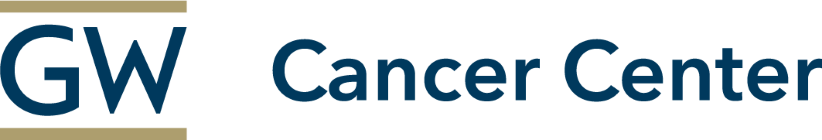 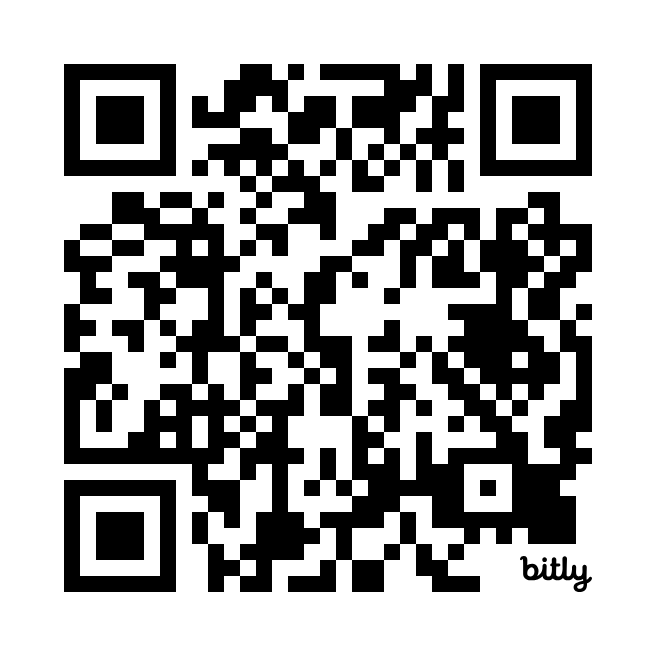 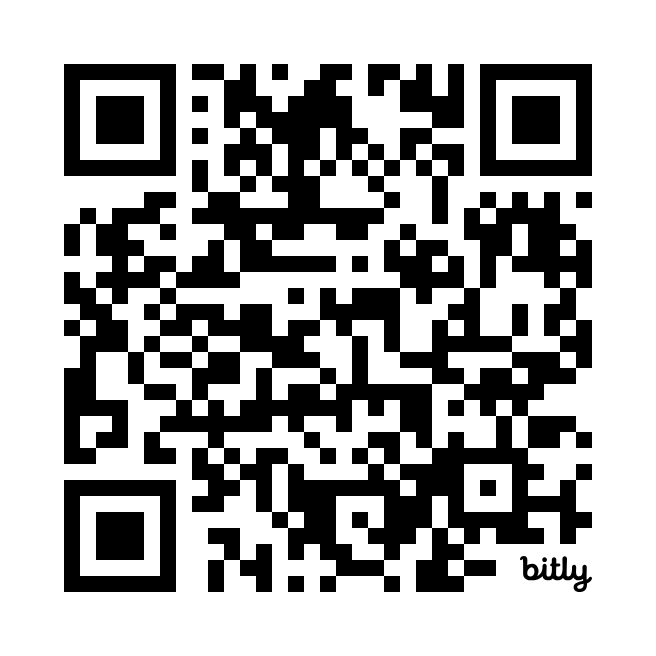 Sign up for the GW Cancer Center’s Patient Navigation and Survivorship E-Newsletter:
PNS Subscription
Sign up for the GW Cancer Center’s Cancer Control Technical Assistance E-Newsletter:
 TAP Subscription